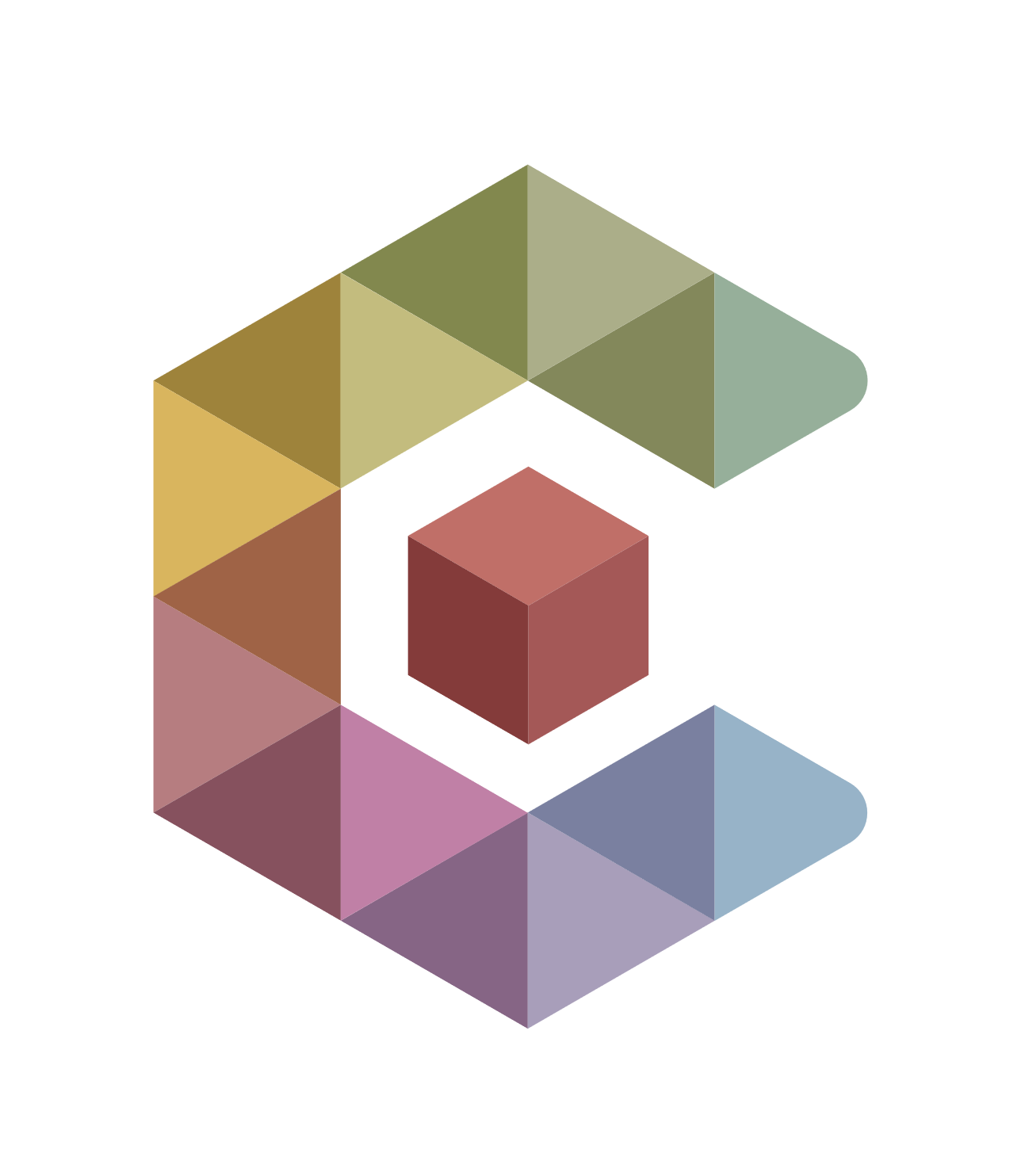 CUBIT™ Fast-Start Tutorial
4. The Basic CUBIT Process
[Speaker Notes: Type: FORMAL - Training
Title: Cubit 100 Training
SAND Number: SAND2020-0679 TR
Contact: Hensley,Trevor Michael]
CUBIT Basic Tutorial
The Basic CUBIT™ Process
1
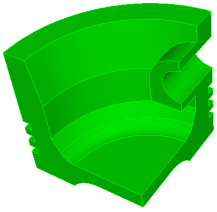 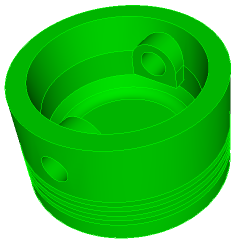 2
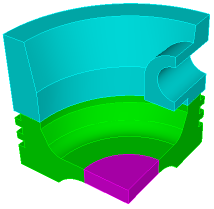 3
Import Solid Model
Simplify Geometry
Decompose Geometry
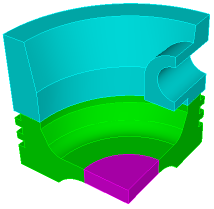 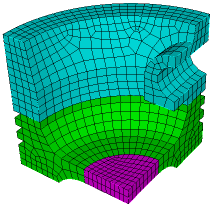 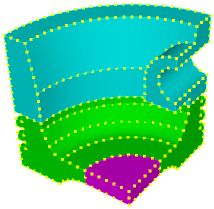 4
5
6
Imprint & Merge
Set Schemes
& Intervals
Mesh
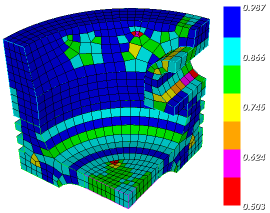 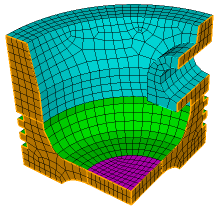 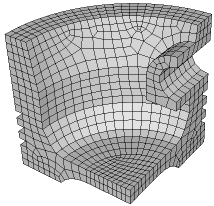 7
9
8
Check
Quality
Export
Mesh
Apply B.C.s
1
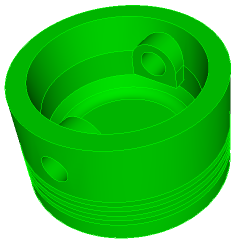 Import Solid Model
Import the STEP file 
“piston.stp” from the 
Geometry_Files-Basic 
directory
File->Import
1
Select  “piston.stp”
3
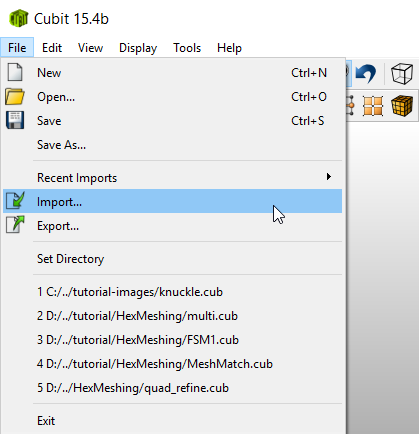 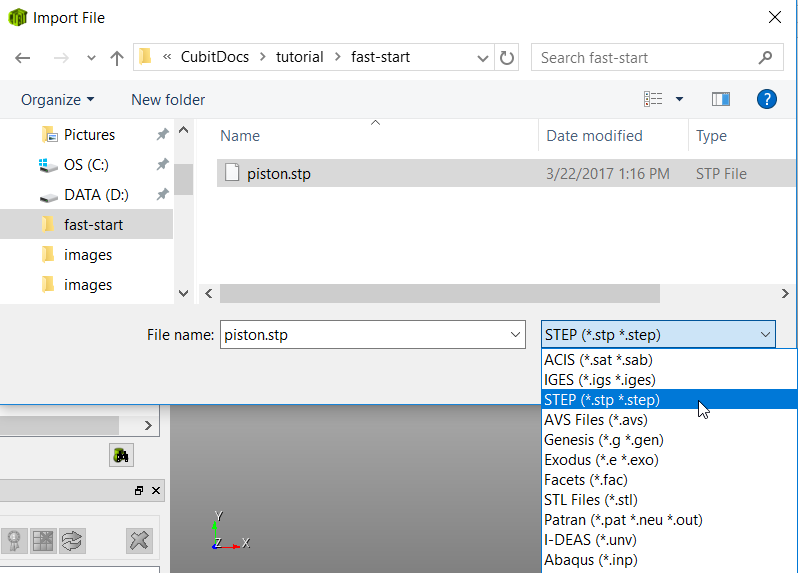 Set the file filter type 
to STEP (*.stp *.step)
2
1
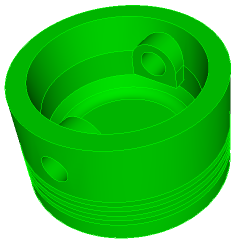 Import Solid Model
Import the STEP file 
“piston.stp” from the 
Fast-start directory
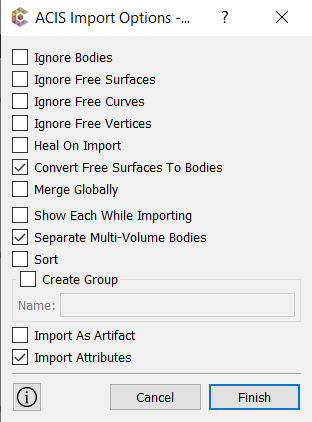 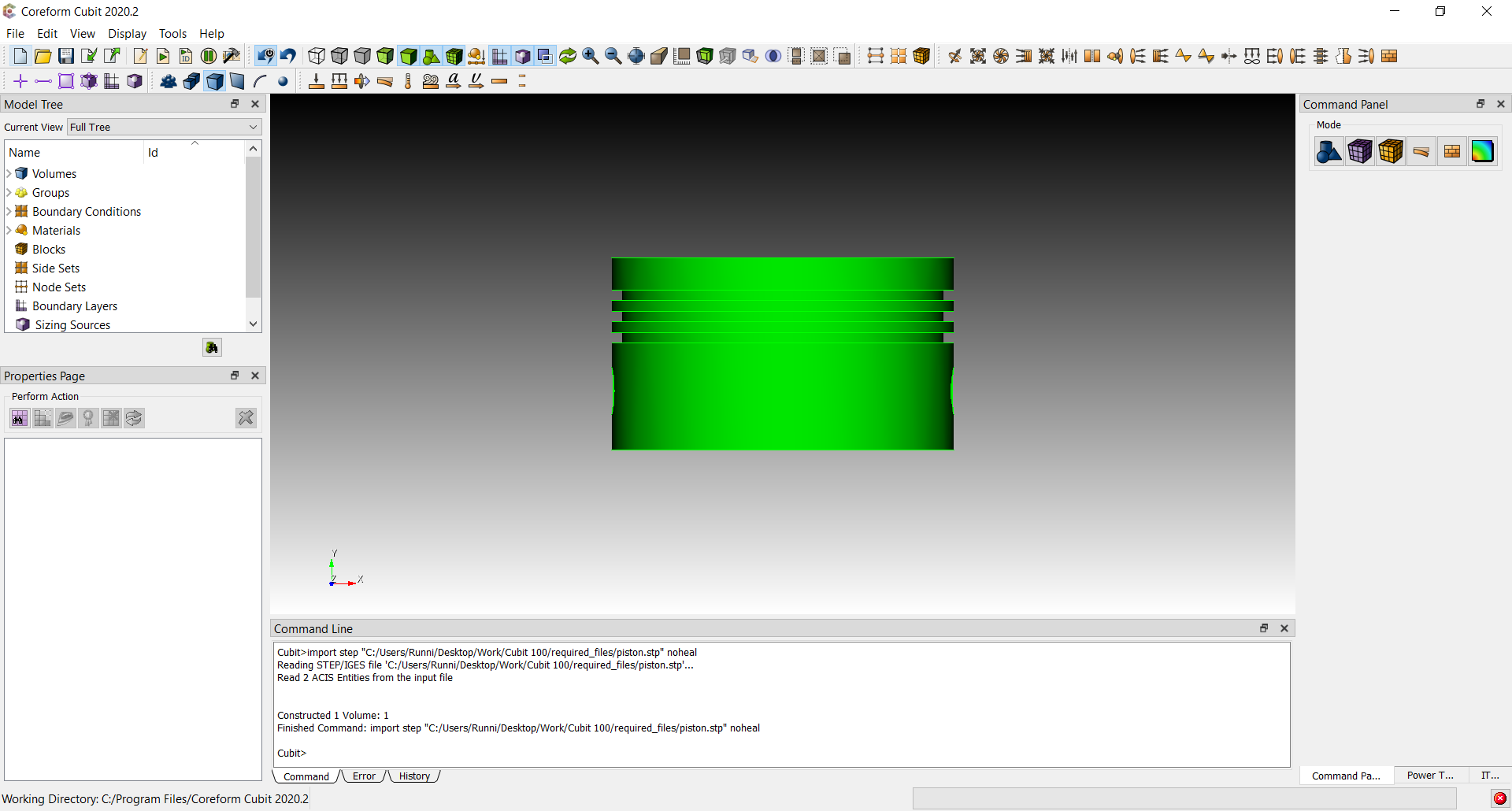 Select  Finish
4
2
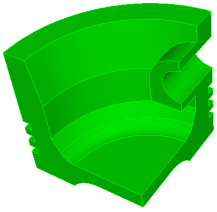 Cut the model into 
quarters to take
advantage of
symmetry
Simplify Geometry
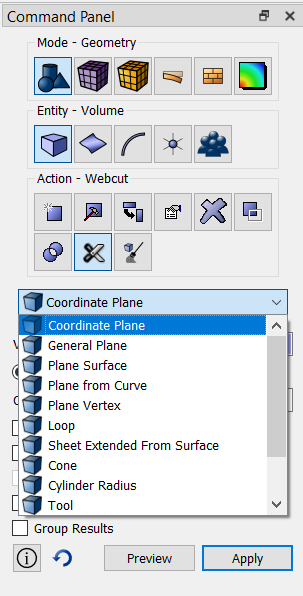 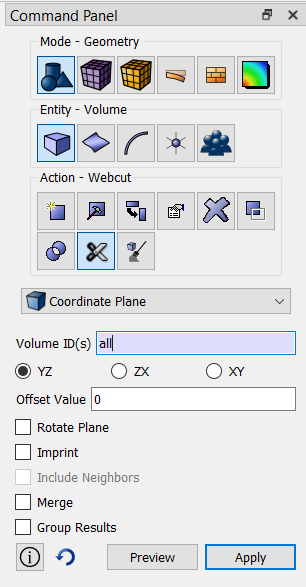 1
Define and preview a cut through the part
Click Mode-Geometry
1
2
Click Entity-Volume
2
3
Click Action-Webcut
5
3
6
Select Coordinate Plane from the menu
4
4
Select volume (or enter all in the field)
5
7
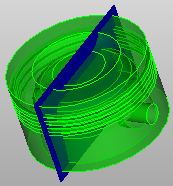 Choose Webcut With YZ Plane
6
Cutting plane Preview
Click Preview to display a preview of the plane
7
2
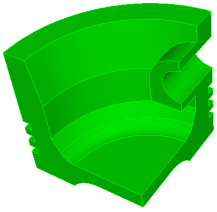 Simplify Geometry
Cut the model into 
quarters to take
advantage of
symmetry
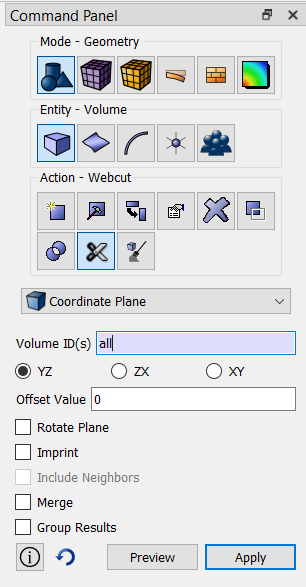 Two separate and unconnected bodies
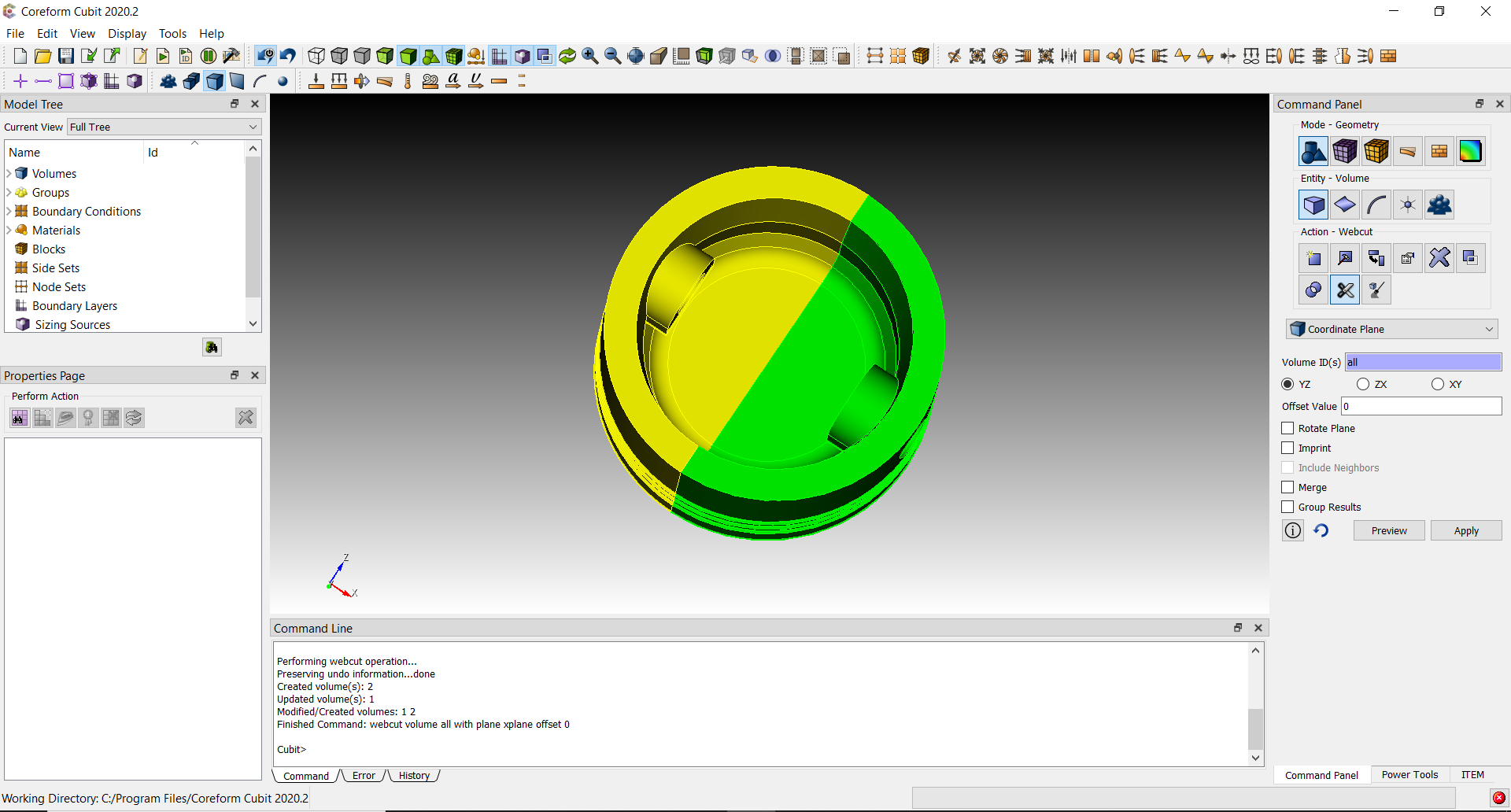 Two separate and unconnected bodies
Execute the webcut command by pressing Apply
8
2
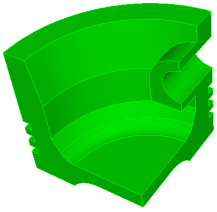 Simplify Geometry
Cut the model into 
quarters to take
advantage of
symmetry
Define and preview the second cut through the model
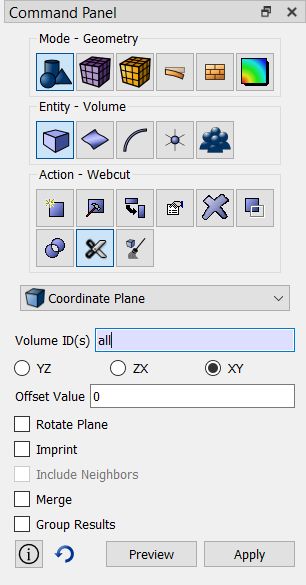 Change cutting plane to the XY Plane
9
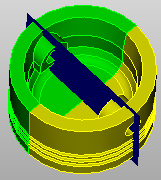 Cutting plane Preview
Preview the cutting plane
10
2
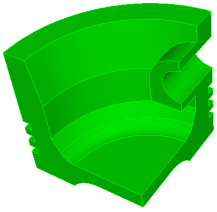 Simplify Geometry
Cut the model into 
quarters to take
advantage of
symmetry
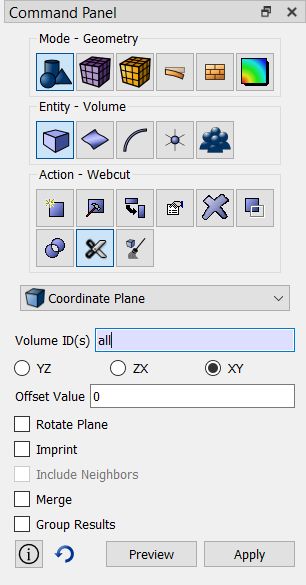 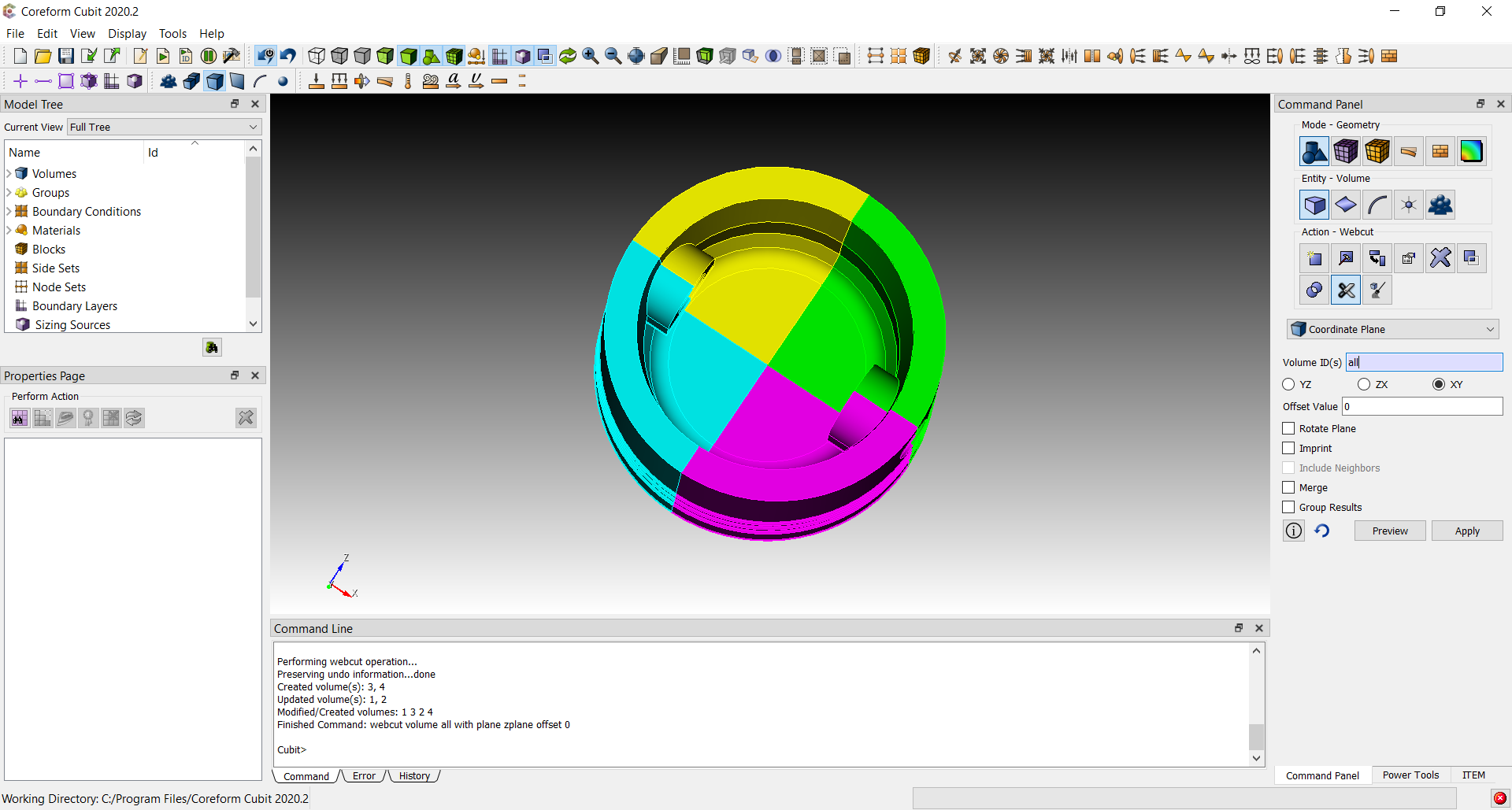 Four separate and unconnected volumes
Four separate and unconnected bodies
Execute the webcut by pressing Apply
11
2
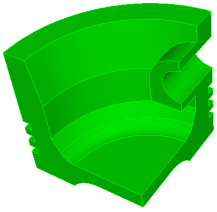 Simplify Geometry
Cut the model into 
quarters to take
advantage of
symmetry
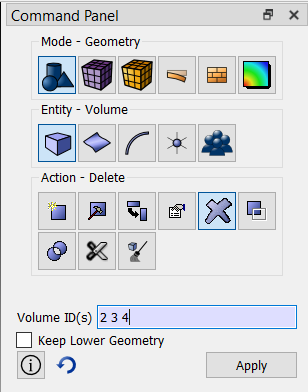 Delete 3 of the 4 volumes
Change from Action-Webcut to Action-Delete
12
Pick three of the four volumes from the graphics window
13
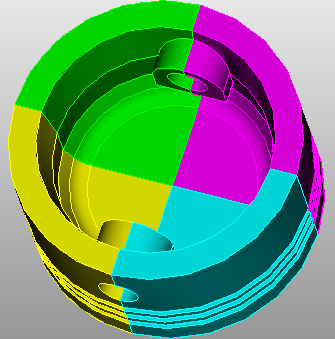 12
Execute the delete command by pressing Apply
14
13
14
2
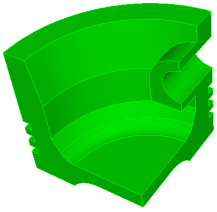 Simplify Geometry
Cut the model into 
quarters to take
advantage of
symmetry
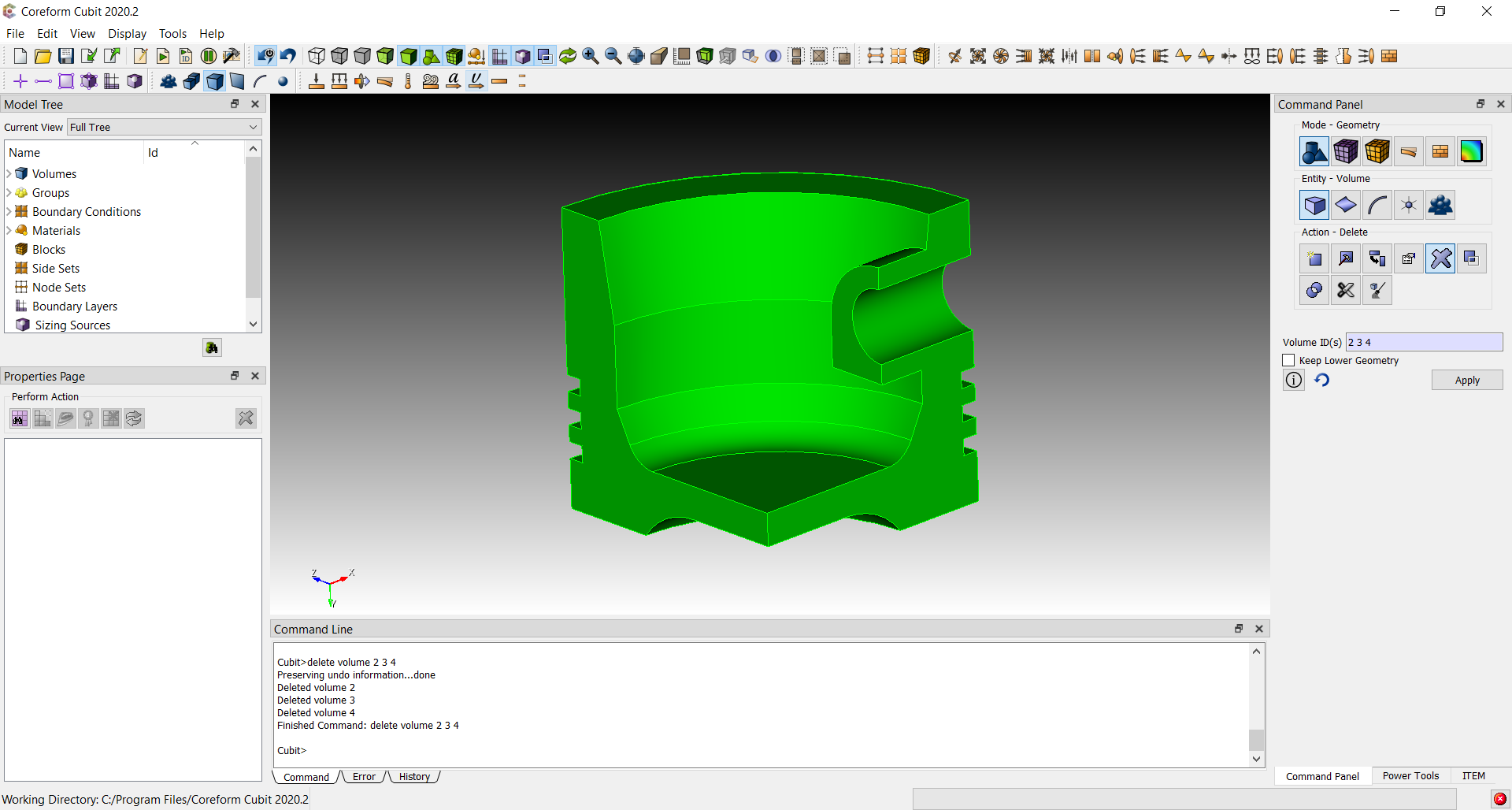 Simplified model ready for decomposition
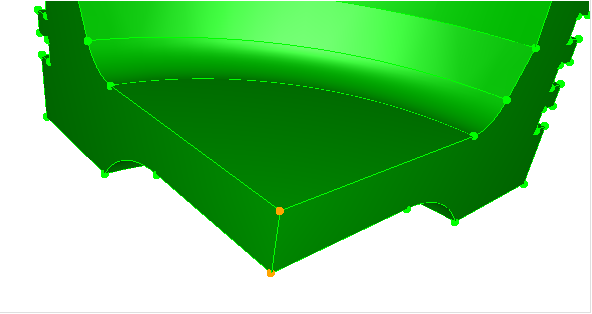 3
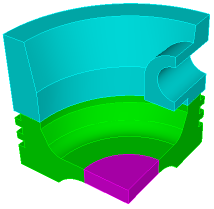 Decompose Geometry
Cut the model into 
sweepable volumes
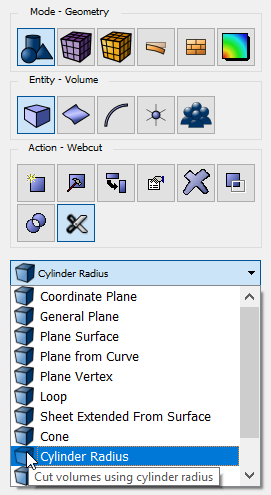 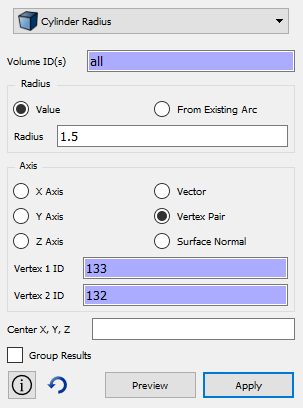 1
Define a Cylindrical Webcut
Click Entity-Volume
4
1
Click Action-Webcut
2
2
5
Select Cylinder Radius from dropdown menu
3
6
4
Select volume (all)
3
Enter Radius 1.5
5
7
Select Axis as Vertex Pair
6
Select the two vertices as shown to define the cylinder axis
7
7
3
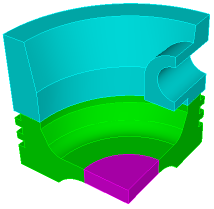 Decompose Geometry
Cut the model into 
sweepable volumes
Preview and Apply the Cylinder Webcut
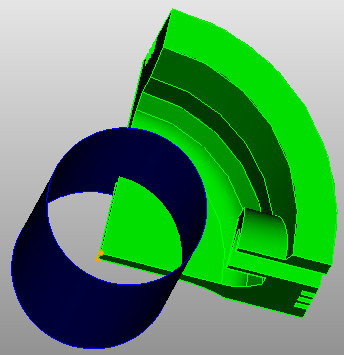 Webcut 
Preview
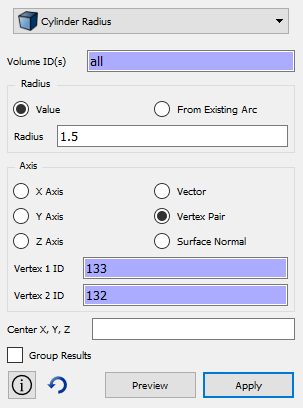 Click Preview to see a preview of the cutting cylinder
8
Click Apply to cut the volume
9
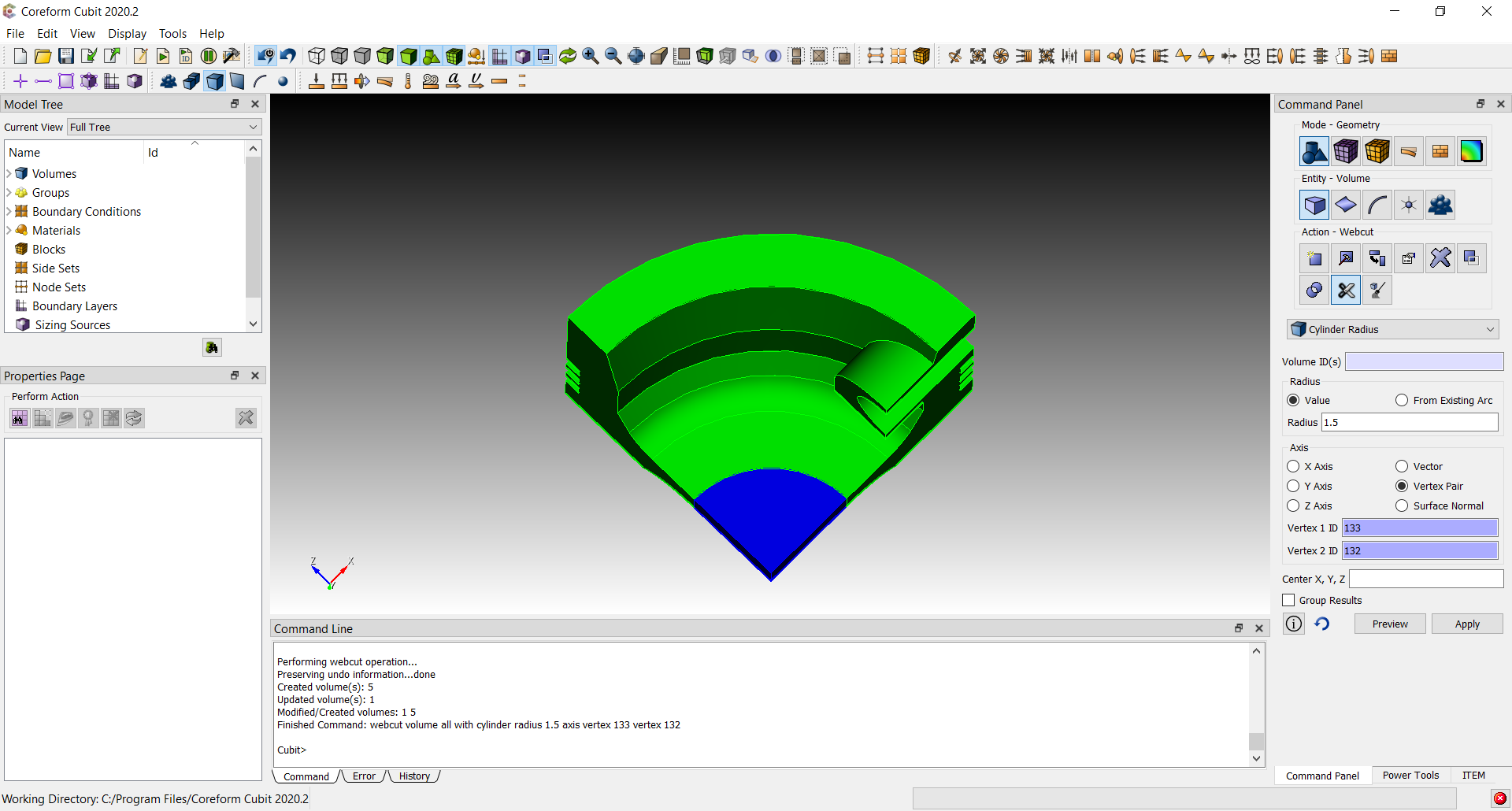 9
8
3
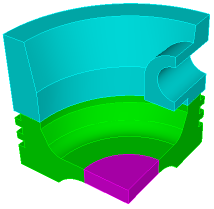 Decompose Geometry
Cut the model into 
sweepable volumes
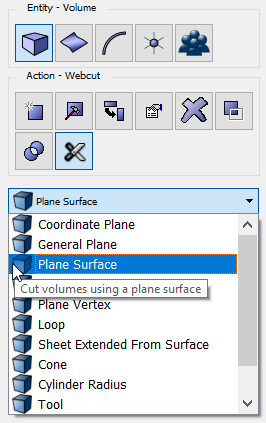 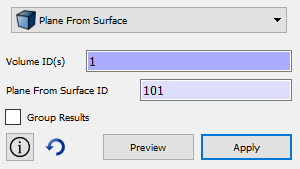 Define a cutting plane from a planar surface
10
13
Click Entity-Volume
10
14
Click Action-Webcut
11
11
Select Plane from Surface from the drop down menu
12
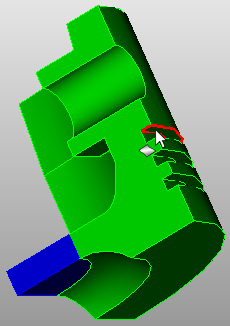 12
Select the volume to cut (all or 1)
13
14
Select the surface as shown to define the cutting plane
14
3
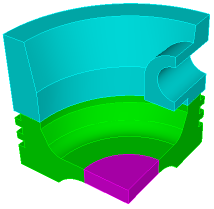 Decompose Geometry
Cut the model into 
sweepable volumes
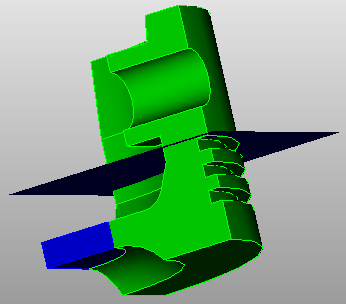 Preview and Apply the planar webcut
Webcut 
Preview
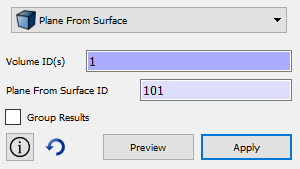 Click Preview to see a preview of the cutting plane
15
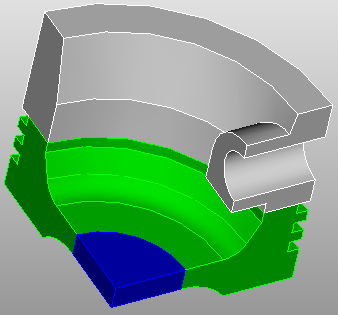 Click Apply to cut the volume
16
16
15
3
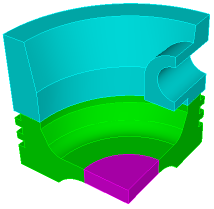 Decompose Geometry
Cut the model into 
sweepable volumes
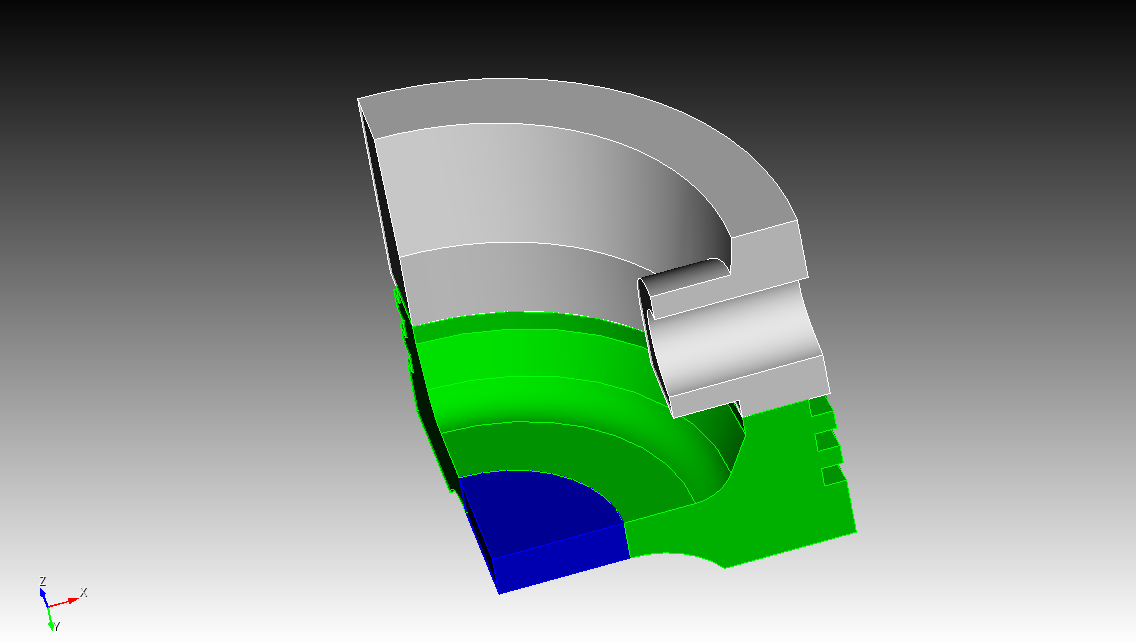 sweep direction 1
sweep 
direction 2
sweep direction 3
Volumes are now individually sweepable
4
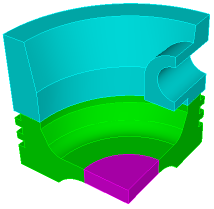 Imprint &
Merge
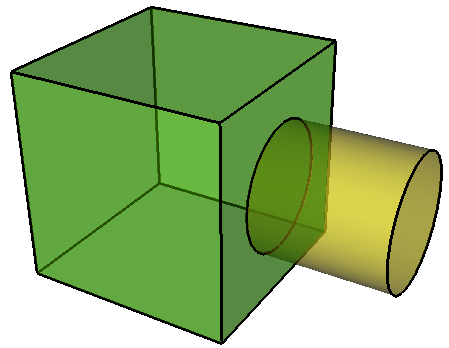 Vol 1
Vol 2
4
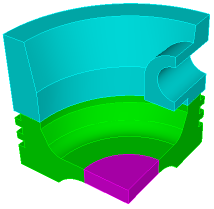 Imprint &
Merge
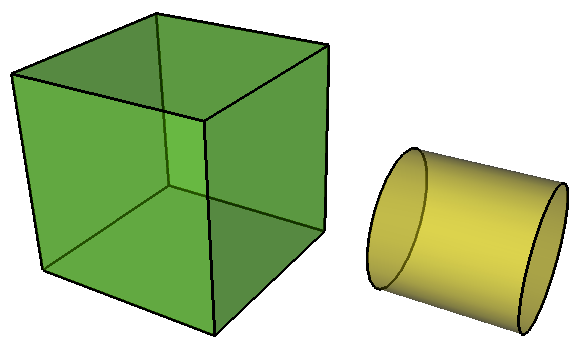 Volumes are independent -- by default, will not share nodes where they meet
Vol 1
Vol 2
4
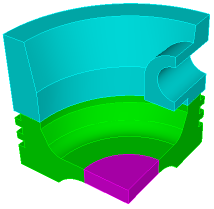 Imprint &
Merge
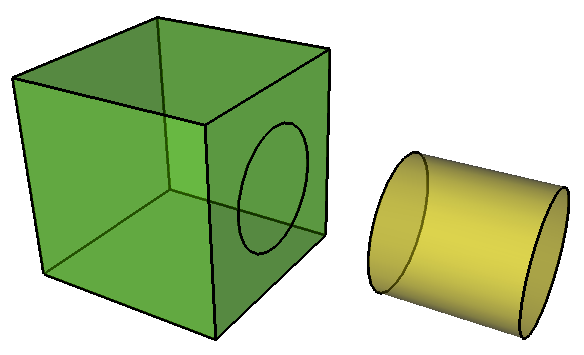 Imprint
Vol 1
Vol 2
4
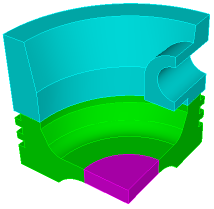 Imprint &
Merge
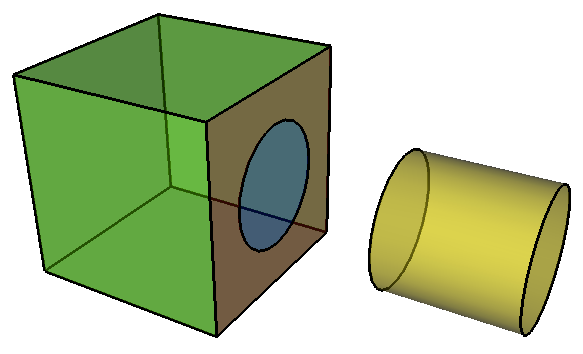 Surface 10
Surface 9
Vol 1
Vol 2
4
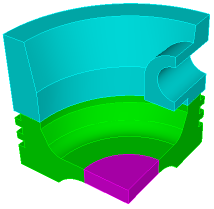 Imprint &
Merge
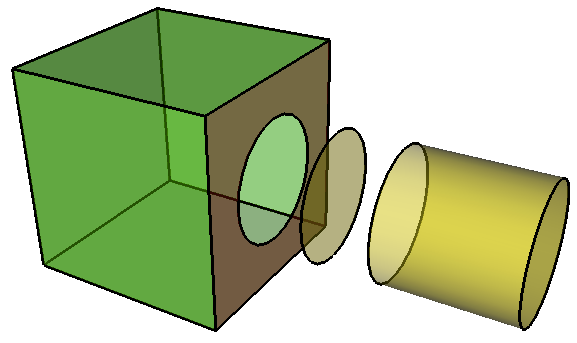 Volume 1 and 2 both share Surface 9
Surface 9
Vol 1
Vol 2
Merge
4
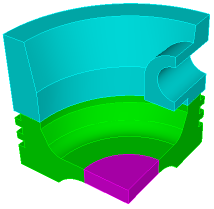 Imprint &
Merge
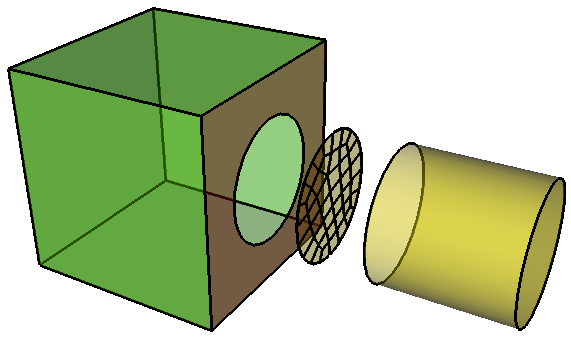 Volume 1 and 2 both share mesh on Surface 9
Surface 9
Vol 1
Vol 2
4
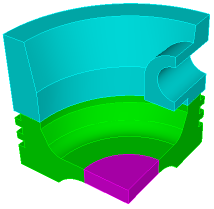 Imprint &
Merge
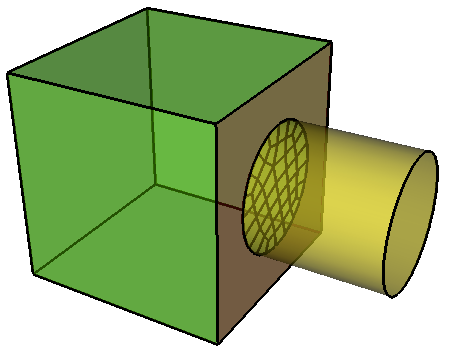 Volume 1 and 2 both share mesh on Surface 9
Surface 9
Vol 1
Vol 2
4
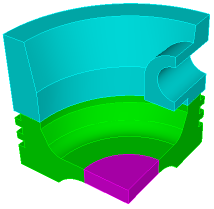 Imprint &
Merge
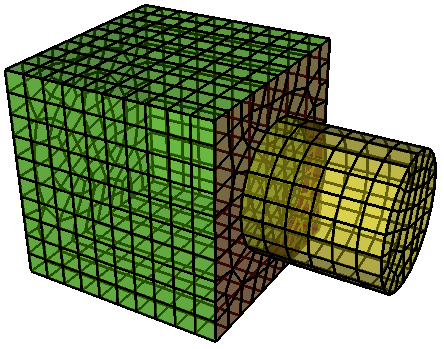 After imprint and merge volumes will share nodes at their interface when meshed.
Vol 1
Vol 2
4
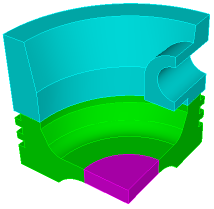 Imprint &
Merge
Connect volumes 
together to ensure a 
continuous FEA mesh 
will be generated
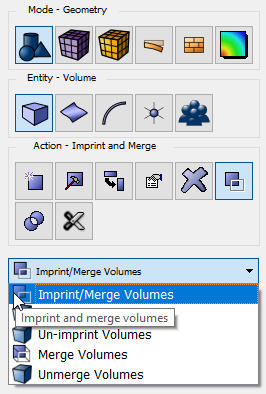 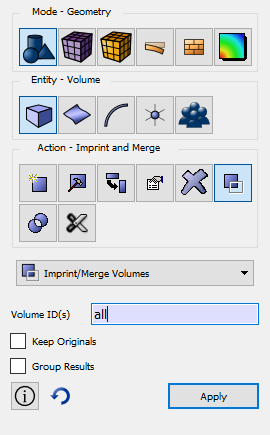 Imprint and Merge the volumes
1
Click Entity-Volume
1
Click Action-Imprint and Merge
2
2
Select Imprint/Merge from dropdown menu
3
Select volumes
4
4
3
Click Apply
5
5
5
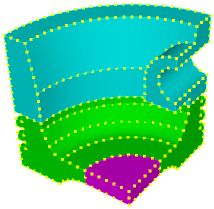 Define the meshing 
schemes and the mesh 
size on the geometry
that will be used
Set Schemes
& Intervals
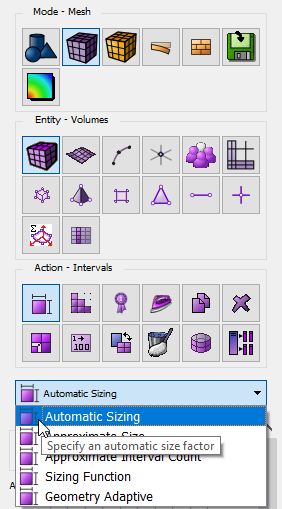 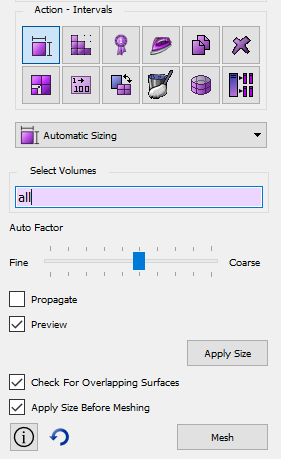 Preview and set the mesh size
1
Click Mode-Mesh
1
2
Click Entity-Volumes
2
5
Click Action-Intervals
3
6
Click Automatic Sizing from dropdown menu
4
3
Select volumes all
5
Drag the slider until the desired resolution is set (see preview in graphics window)
6
Preview of 
nodes on 
the curves
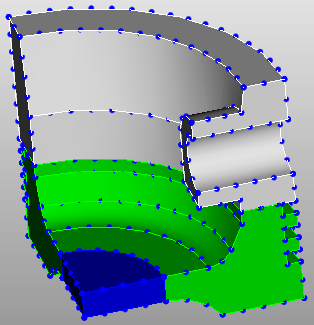 4
5
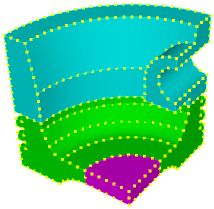 Set Schemes
& Intervals
Define the meshing 
schemes and the mesh 
size on the geometry
that will be used
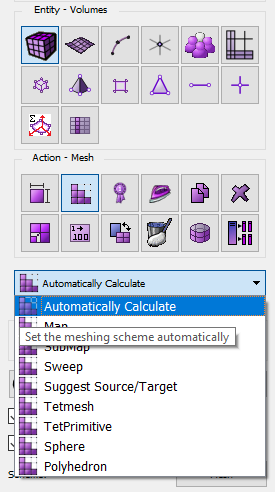 Set the Meshing scheme to Automatically Calculate
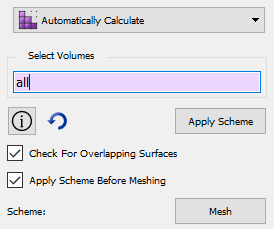 Click Action-Mesh
7
Click Automatically Calculate from dropdown menu
8
9
7
10
Select the volumes (all)
9
8
Click Apply Scheme
10
6
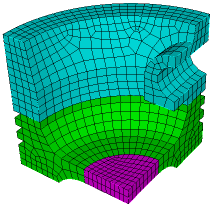 Mesh
Create the hex mesh 
on the volumes
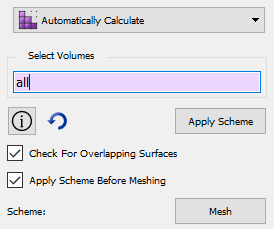 Mesh the Volumes
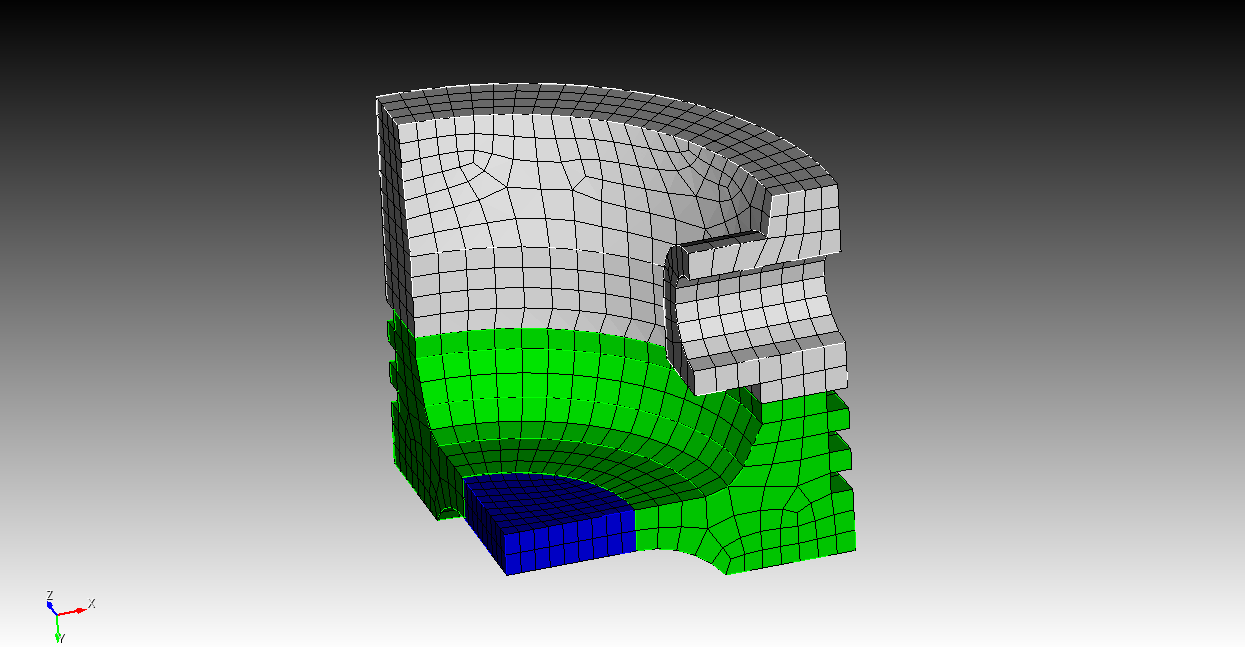 1
Click the Mesh Button
1
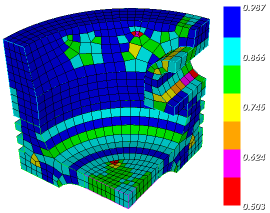 7
Check Quality
Element Shape Metrics
3
3
3
3
2
2
2
2
Best Quality
Worst Quality
1
1
1
1
0
0
0
0
0.5
1.0
-0.5
0.0
Quads
2
2
-0.5
2
1
0
1
1
0
1
0
0.5
1.0
0.0
Triangles
2
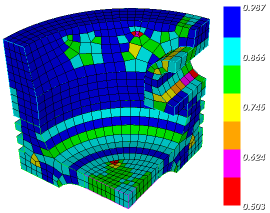 7
Check Quality
Check to see if the 
quality of your elements 
are reasonable for 
analysis
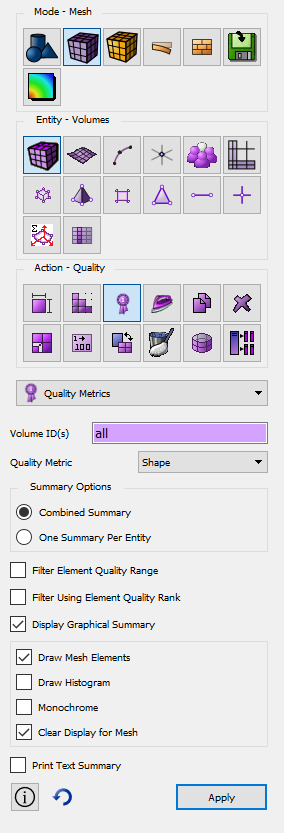 1
Display color-coded elements based on the Shape quality metric
2
Click Mode-Mesh
Check the Draw Mesh Elements check box
1
7
Click Entity-Volumes
2
3
Click Action-Quality
3
Click Apply
8
Select Volumes (all)
4
4
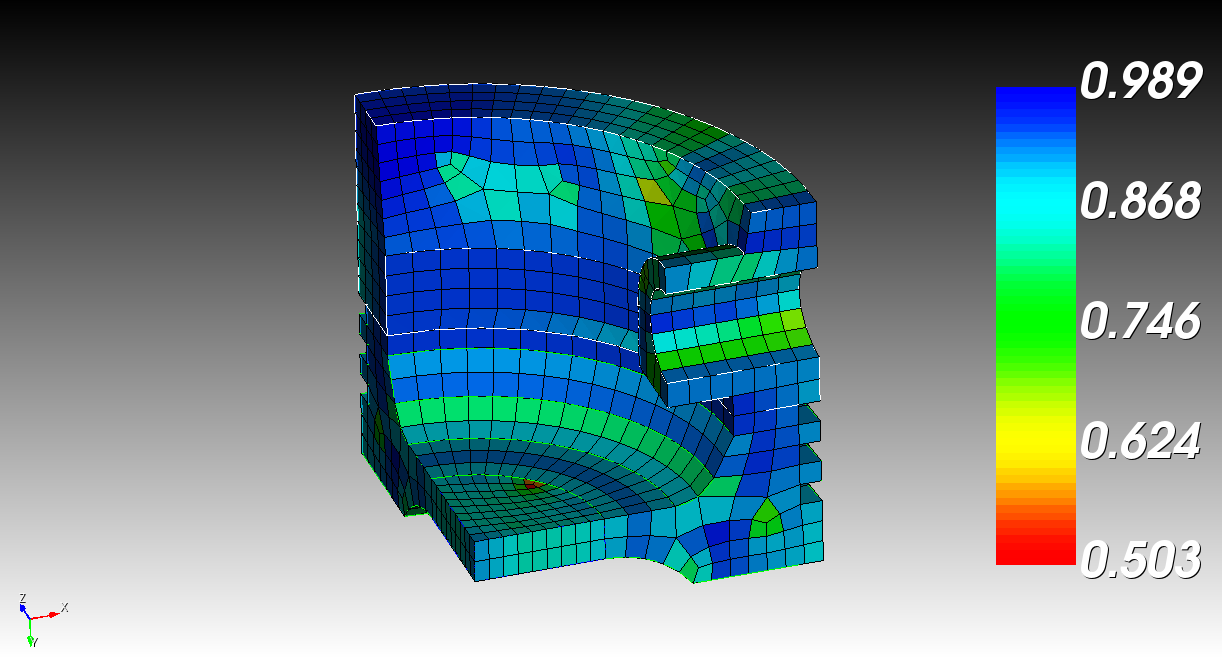 Select the Shape quality metric from the dropdown menu
5
5
Check the Display Graphical Summary check box
6
6
7
8
8
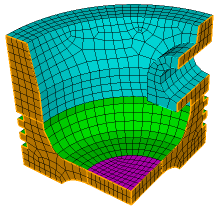 Apply B.C.s
Grouping of Elements with Common Properties 
Normally define elements with same Material
Element can be in only one block
Common element type (i.e. hex8, tet10, etc)
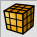 Blocks
Grouping of Quads on Hexes (3D), 
Edges on Quads (2D)
Normally describe force over an area (ie. Pressure loading)
Side can be in any number of sidesets
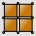 Sidesets
Grouping of Nodes
Normally describe force at a point (ie. Point source loading, constraint)
Node can be in any number of nodesets
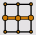 Nodesets
8
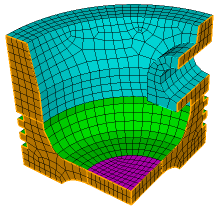 Apply B.C.s
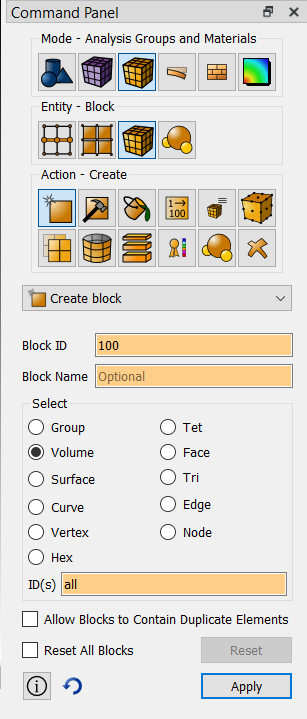 Designate where 
materials and boundary 
conditions will be 
applied on the model
1
Define a Material Block with ID=100
2
Click Mode – Analysis Groups and Materials
Select Volume
3
5
1
Select the volumes to add to the block (all)
6
2
Click Entity-Blocks
4
Click Apply to create the new block 100
7
Click Action - Create
3
5
Enter Block ID 100
4
6
7
8
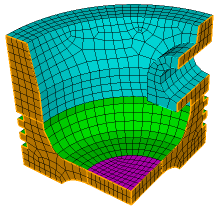 Apply B.C.s
Designate where 
materials and boundary 
conditions will be 
applied on the model
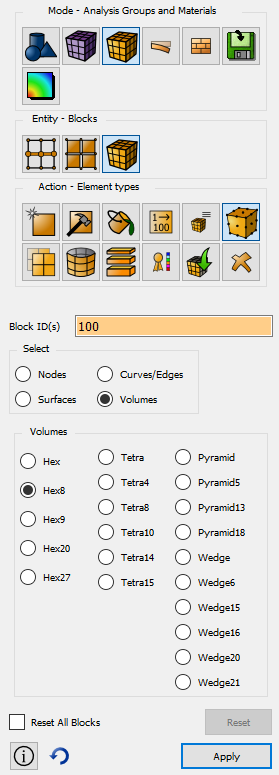 Define the element type for Block 100 as HEX8
1
Click Action – Element Type
1
2
Enter Block ID 100
2
3
Select Volumes
3
4
Select Hex8
4
Click Apply
5
5
8
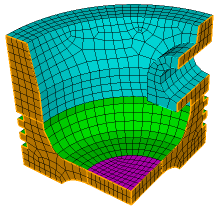 Apply B.C.s
Designate where 
materials and boundary 
conditions will be 
applied on the model
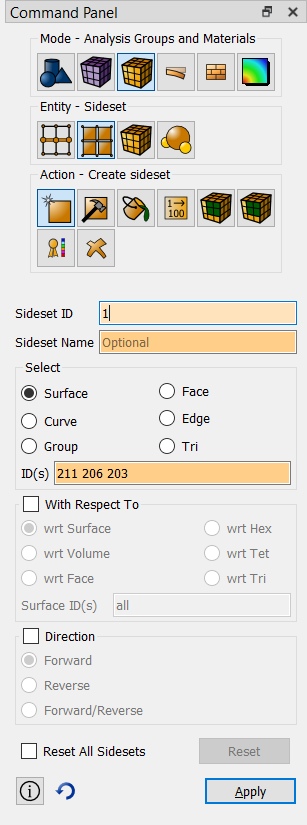 Create a Sideset representing a distributed load
1
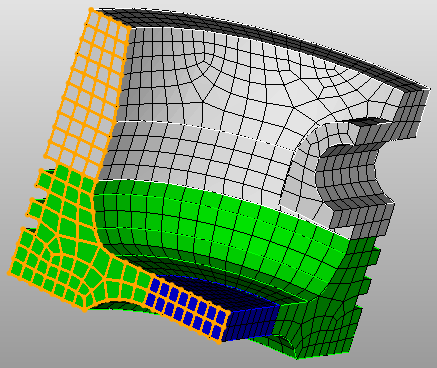 Click Entity-Sidesets
1
2
Choose Action – Create Sideset
2
3
Enter a Sideset ID of 1
3
4
Select Surface
4
5
5
Pick the surfaces as shown where the distributed load should be applied
5
6
6
Click Apply
9
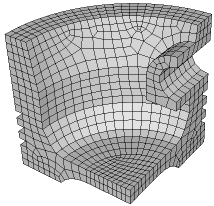 Export Mesh
Create an FEA Mesh 
File to be used in 
an analysis
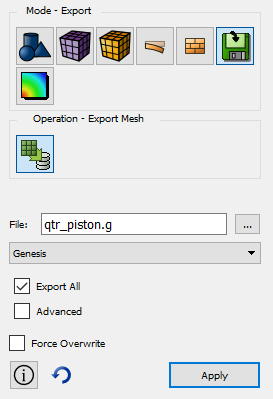 Export a Genesis file containing mesh, blocks and sidesets
1
Click Mode - Export
1
Click Operation-Export Mesh
2
2
Choose Genesis from the dropdown menu
3
Click Browse.  Enter the file name “qtr_piston.g” in a directory of your choosing
4
3
4
5
Select Export All to export all block ids
5
Click Apply
6
6